MUSEUM YANG TERUS BELAJAR: UNTUK PENDIDIKAN DAN SENIAli AkbarSeminar “Museum, Seni dan Dunia Pendidikan”Museum Basoeki Abdullah, 26 Mei 2016
International Council of Museums (ICOM) 2007
A museum is a non-profit, permanent institution in the service of society and its development, open to the public, which acquires, conserves, researches, communicates and exhibits the tangible and intangible heritage of humanity and its environment for the purposes of education, study and enjoyment.
museum adalah lembaga non-profit yang bersifat permanen yang melayani masyarakat dan perkembangannya, terbuka untuk umum, yang bertugas untuk mengumpulkan, melestarikan, meneliti, mengomunikasikan, dan memamerkan warisan sejarah kemanusiaan yang berwujud benda dan tak-benda beserta lingkungannya, untuk tujuan pendidikan, penelitian, dan hiburan.
Museum di Indonesia“Museum yang terus belajar”
Undang Undang Nomor 5 Tahun 1992 Tentang Benda Cagar Budaya
Peraturan Pemerintah Nomor 19 Tahun 1995: museum adalah lembaga, tempat penyimpanan, perawatan, pengamanan, dan pemanfaatan benda bukti materiil hasil budaya manusia, alam dan lingkungannya guna menunjang upaya perlindungan dan pelestarian kekayaan budaya bangsa
Museum di Indonesia“Museum yang terus belajar”
Undang Undang Nomor 11 Tahun 2010 Tentang Cagar Budaya. Museum merupakan lembaga yang berfungsi melindungi, mengembangkan, memanfaatkan koleksi berupa benda, bangunan, dan/atau struktur yang telah ditetapkan sebagai Cagar Budaya atau yang bukan Cagar Budaya, dan mengomunikasikannya kepada masyarakat
Peraturan Pemerintah Nomor 66 Tahun 2015 Tentang Museum
PERATURAN PEMERINTAH REPUBLIK INDONESIA NOMOR 66 TAHUN 2015 TENTANG MUSEUM
Pasal 1 (1): Museum adalah lembaga yang berfungsi melindungi, mengembangkan, memanfaatkan koleksi, dan mengomunikasikannya kepada masyarakat 
Pasal 1 (3): Koleksi Museum yang selanjutnya disebut Koleksi adalah Benda Cagar Budaya, Bangunan Cagar Budaya, dan/atau Struktur Cagar Budaya dan/atau Bukan Cagar Budaya yang merupakan bukti material hasil budaya dan/atau material alam dan lingkungannya yang mempunyai nilai penting bagi sejarah, ilmu pengetahuan, pendidikan, agama, kebudayaan, teknologi, dan/atau pariwisata. 
Pasal 1 (14): Pemanfaatan Museum adalah pendayagunaan Koleksi untuk kepentingan sebesar-besarnya kesejahteraan masyarakat dengan tetap mempertahankan kelestariannya 
Pasal 2: Museum mempunyai tugas pengkajian, pendidikan, dan kesenangan. 
Pasal 39 (1): Pengembangan Museum dapat dilakukan dengan cara kerja sama dalam bidang pendidikan, sosial, ilmu pengetahuan dan teknologi, kebudayaan, serta pariwisata.
PERATURAN PEMERINTAH REPUBLIK INDONESIA NOMOR 66 TAHUN 2015 TENTANG MUSEUM
Pasal 41 (1): Pengelola Museum, Setiap Orang, dan/atau Masyarakat Hukum Adat dapat memanfaatkan Museum untuk layanan pendidikan, kepentingan sosial, ilmu pengetahuan dan teknologi, kebudayaan, dan/atau pariwisata. 
Pasal 41 (2): Pemanfaatan Museum sebagaimana dimaksud pada ayat (1) dapat dilakukan terhadap Koleksi, gedung, dan/atau lingkungan. 
Pasal 42: Pemanfaatan Museum dalam penyediaan layanan pendidikan dilakukan dengan cara: 
mendatangkan peserta didik beserta pendidik ke Museum; 
menyelenggarakan Museum keliling; dan/atau 
memberikan penyuluhan Museum dan Koleksi.
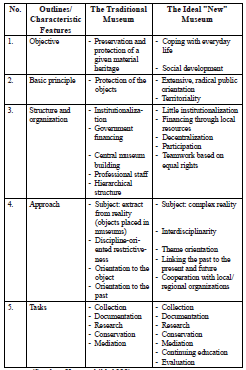 Traditional Museum and Ideal “New” Museum(Andrea Hauenschild, 1988)
Museum: untuk Pendidikan dan Seni
Museum dan Pendidikan
Museum sebagai institusi pendidikan yang terus belajar
Museum sebagai alat peraga
Museum sebagai sistem kurikulum (pendidik)
Museum sebagai laboratorium (fasilitator dan motivator)

Museum dan Seni
Museum sebagai institusi yang menyenangkan secara artistik
Museum sebagai representasi keindahan
Museum sebagai pendidikan seni
Museum sebagai pengembangan seni
Museum Basoeki Abdullah:
pembangkit masyarakat berbasis seni lukis
Orientasi Museum (Akbar, 2010)
Collection-oriented museum adalah museum yang menitikberatkan pada pengumpulan, penyimpanan, perawatan, dan penyajian atau pameran koleksi. Museum dengan orientasi seperti ini ini tidak terlalu memperhatikan apakah akan ada pengunjung yang datang atau tidak. Titik beratnya adalah museum dibuka untuk umum (open to public).  GALERI SENI
Information-oriented museum adalah museum yang menekankan pada penelitian berupa interpretasi dari koleksi. Penelitian koleksi pada awalnya dilakukan oleh kurator dan belakangan dilakukan pula oleh peneliti dari luar museum. Titik beratnya adalah museum untuk menginformasikan pengetahuan khususnya yang berguna untuk pendidikan (research and education for public).  MEDIA INFORMASI SENI
Orientasi Museum (Akbar, 2010)
C.	Visitor-oriented museum adalah museum yang menitikberatkan pada komunikasi dan hiburan agar pengunjung terpuaskan dengan adanya museum tersebut. Tata pamer yang menarik dan interaktif menjadi titik perhatian bagi museum dengan orientasi seperti ini (public enjoyment). Meskipun pada dua orientasi sebelumnya telah ada bibit-bibitnya, namun pada orintasi yang ketiga ini museum lebih menekankan diri sebagai Public Space.  SANGGAR SENI
D.	Community-oriented museum adalah museum yang merusaha menangkap aspirasi masyarakat yang ada di sekitar museum dan menyajikannya di museum agar museum menjadi bagian dari kebudayaan masyarakat masa kini. Museum dengan orientasi seperti ini juga berperan aktif dalam berbagai aspek kehidupan masyarakat yang bersifat kekinian, seperti sosial, politik, dan lainnya. Titik beratnya adalah museum sebagai Public Sphere.  PENGGERAK SENI UNTUK PEMBANGKIT MASYARAKAT
Museum Basoeki Abdullah:
pembangkit masyarakat berbasis seni lukis